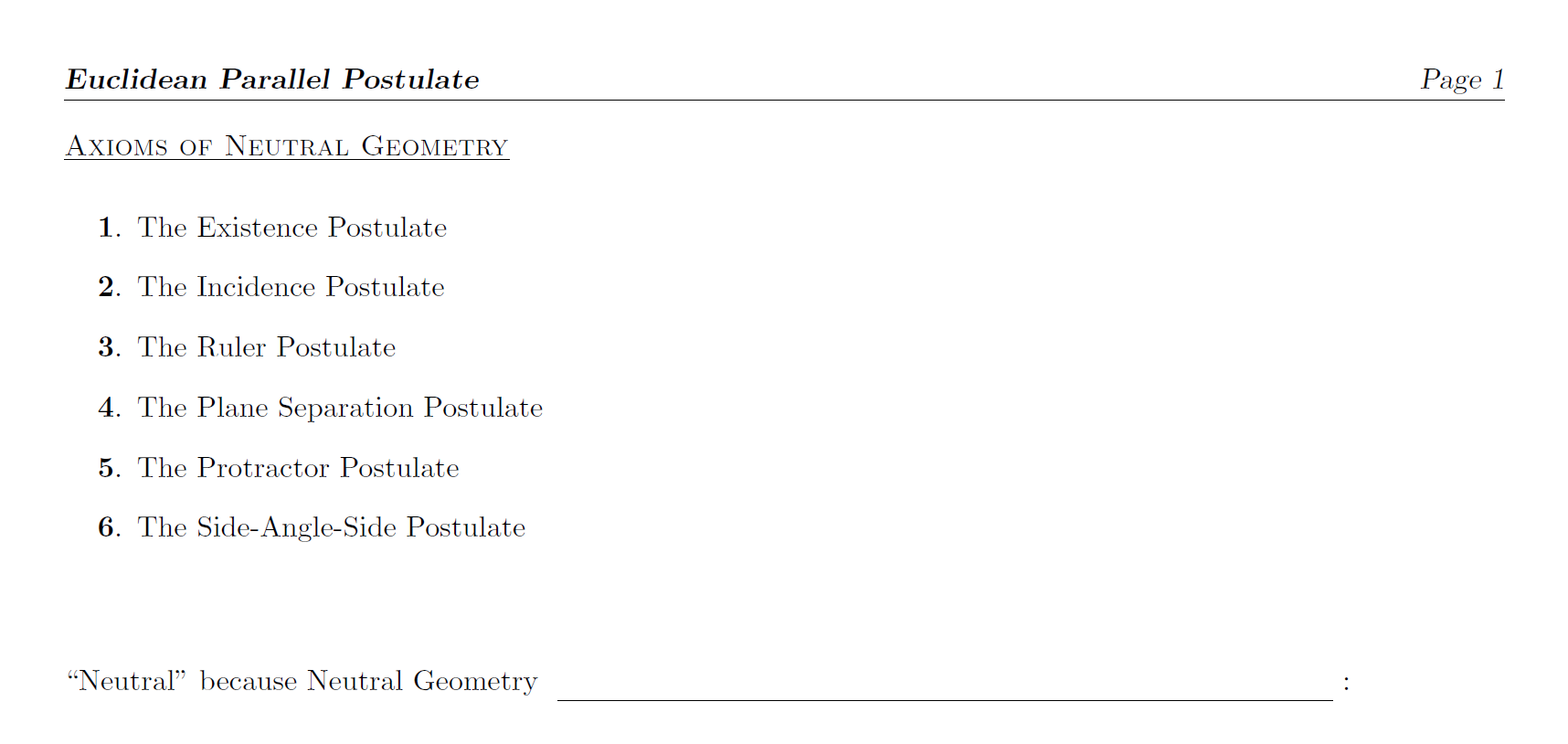 doesn’t take a stand on the PARALLEL POSTULATES
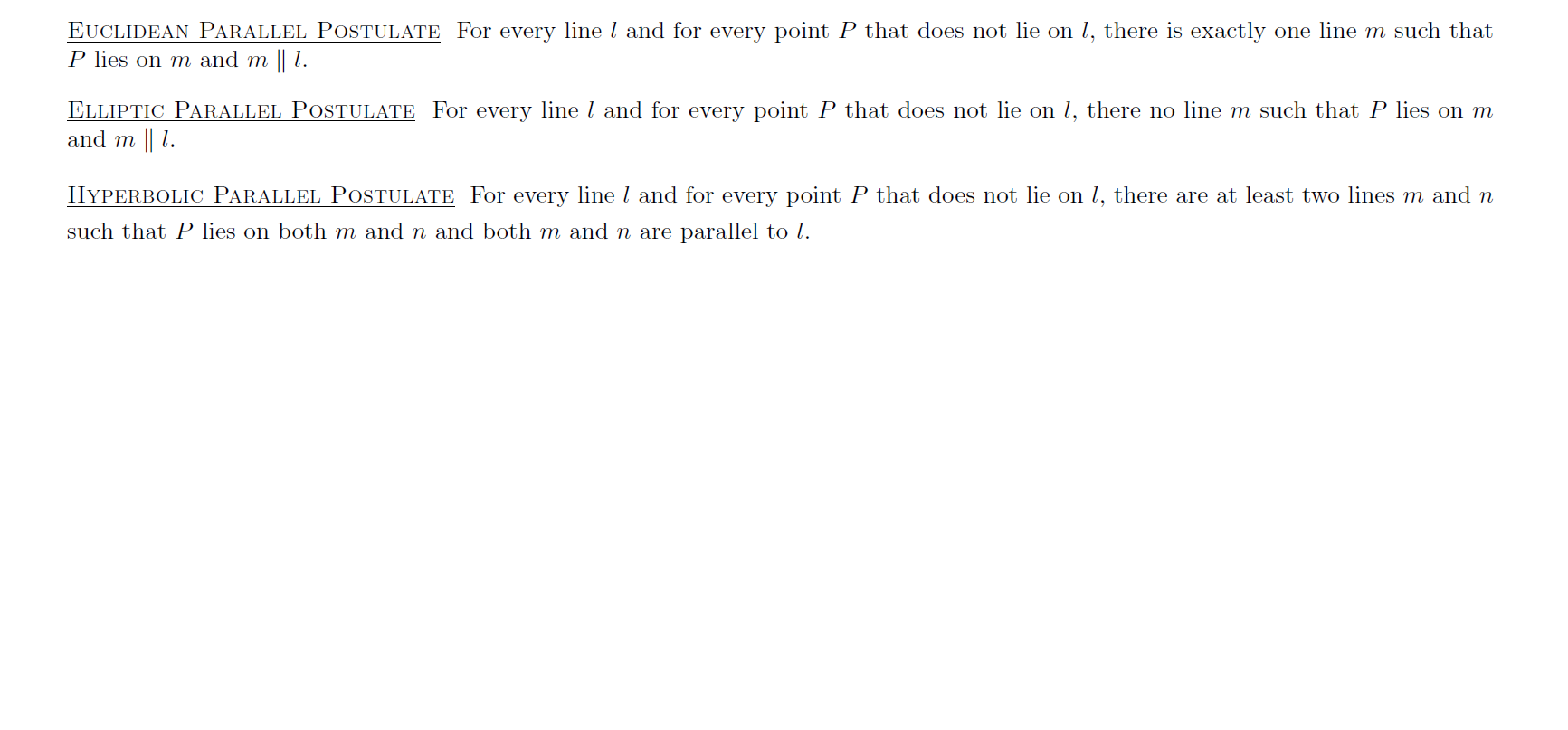 Ex  Spherical Geometry
6 Axioms
+
Euclidean PP
6 Axioms
+
Hyperbolic PP
6 Axioms
+
Elliptic PP
Fails to satisfy:
  2. Incidence
  3. Ruler
Euclidean
Geometry
Hyperbolic
Geometry
Inconsistent w/
Neutral Geometry
Elliptic Geometries
are NOT Neutral Geometry
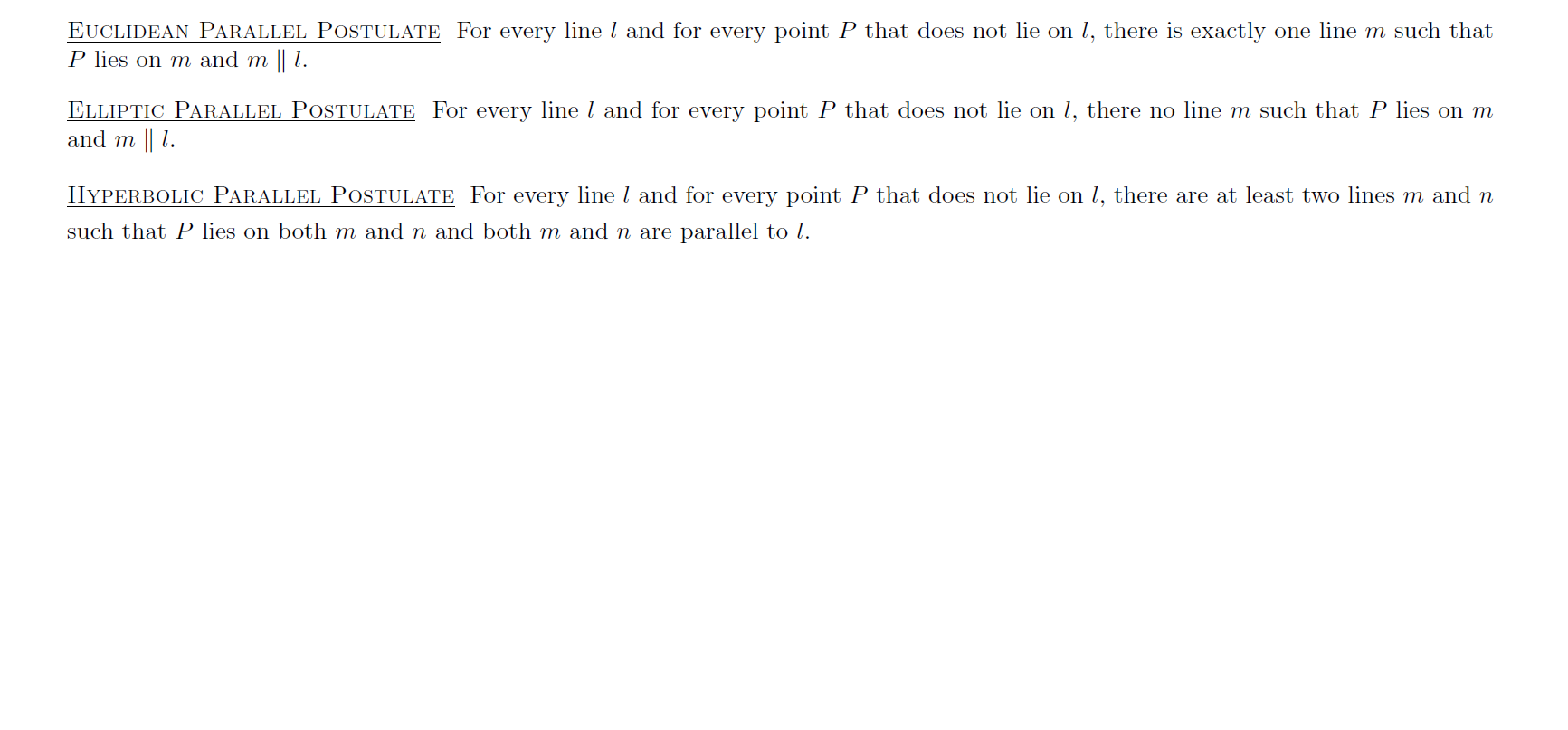 6 Axioms
+
Euclidean PP
6 Axioms
+
Hyperbolic PP
Is it possible to mix Euclidean and Hyperbolic Geometries?
i.e., Within the same geometry can you have some lines and external points that have a unique parallel line and for other lines and external points with multiple parallel lines?
Euclidean
Geometry
Hyperbolic
Geometry
No!
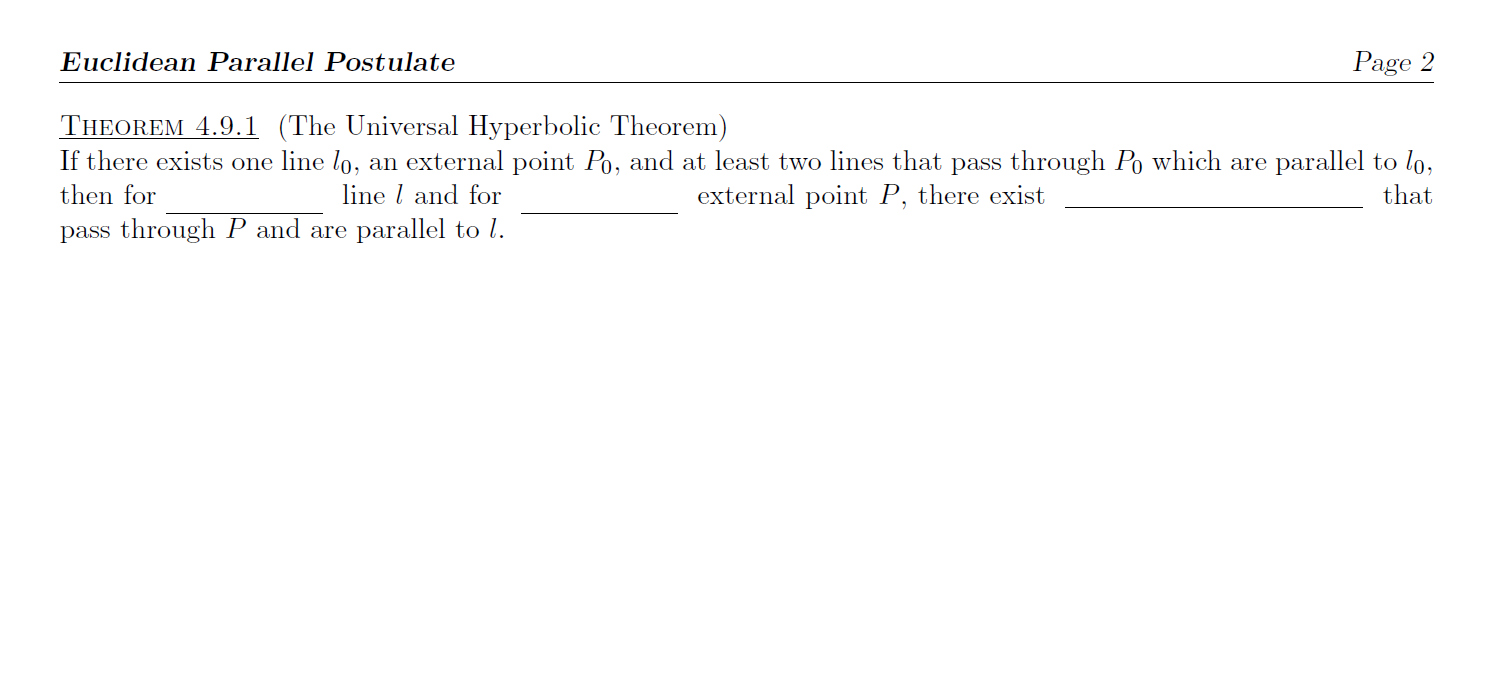 every
every
at least two lines
Proof (later, maybe)
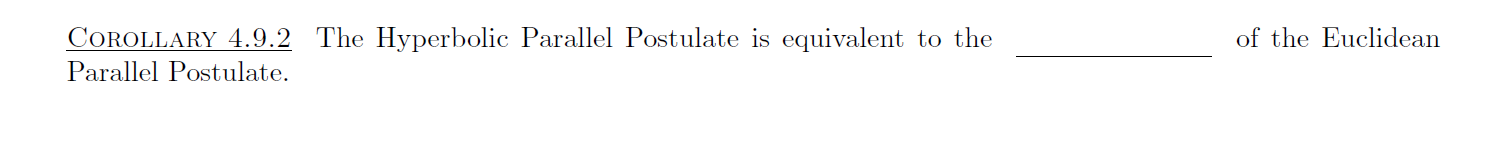 negation
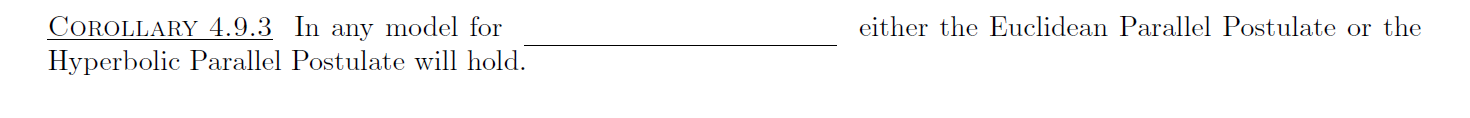 Neutral Geometry
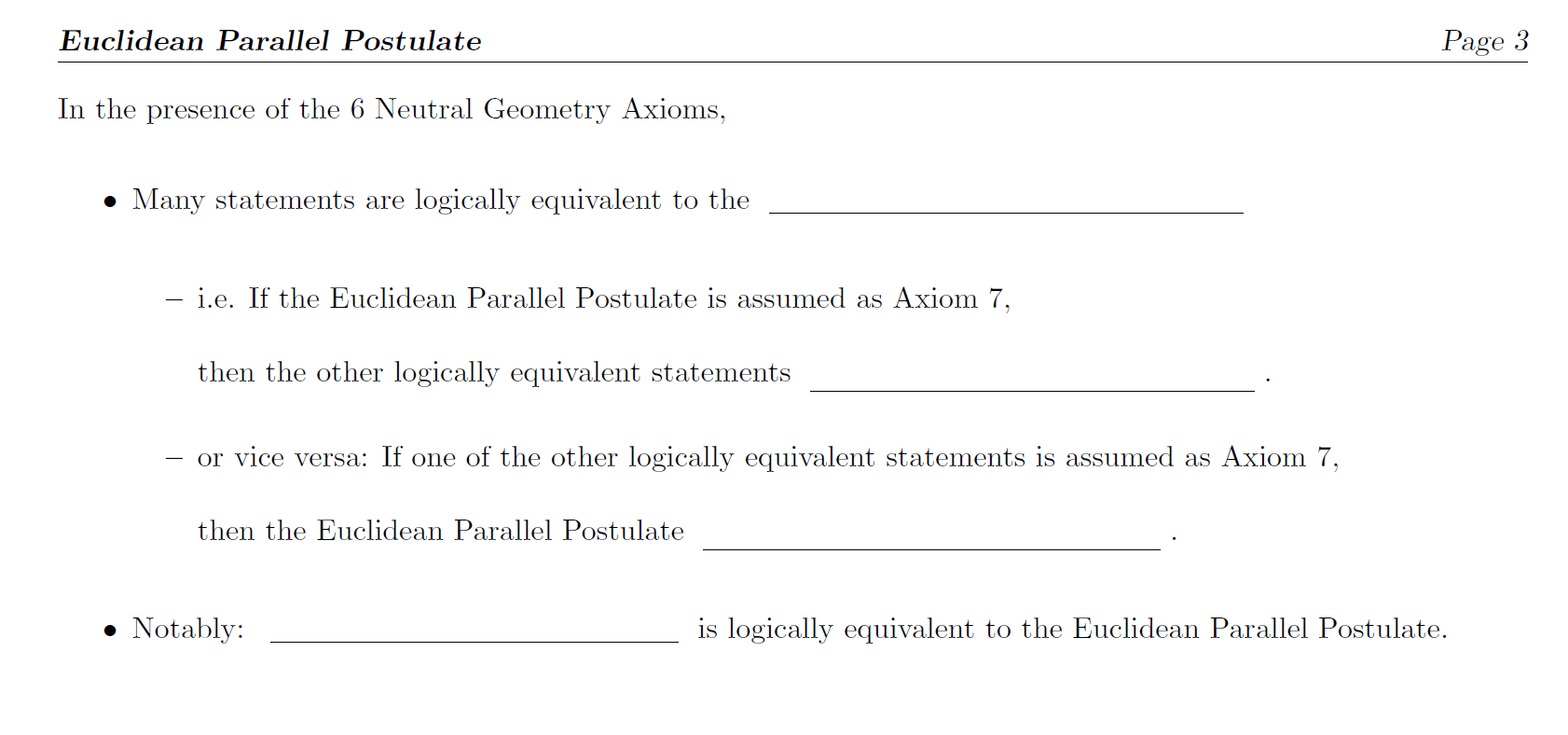 Euclidean Parallel Postulate
can be proved as theorems
can be proved as a theorem
Euclid’s Fifth Postulate
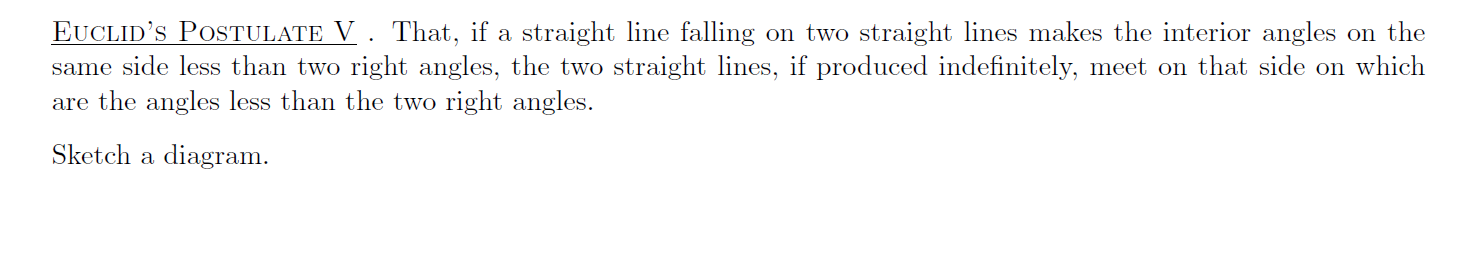 t
l
A
A’
l’
μ(<A) + μ(<A’) < 180
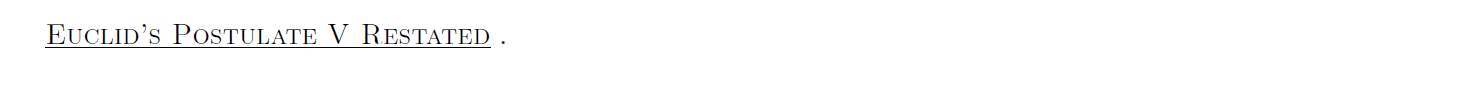 If l and l ’ are two lines cut by a transversal t in such a way that the sum of the measures
of the two interior angles on one side of t is less than 180, then l and l ’ intersect on that
side of t.